Fotografie
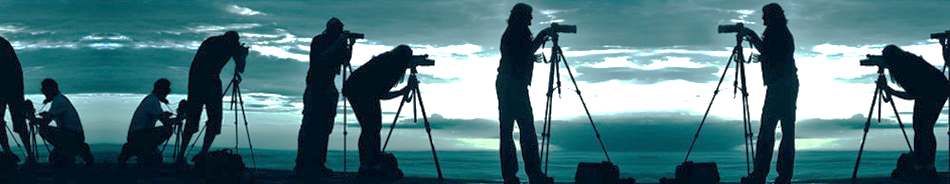 Wat is fotografie?
Momentopname
Vroeger en nu
Soorten fotografie
Kader
Aanzicht
Standpunt 
Scherp en onscherp
Bewerkingsprogramma’s : bijv. Photoshop
Opdracht 1: 9 vragen 
Opdracht 2: Kijkwijzer voorbeelden
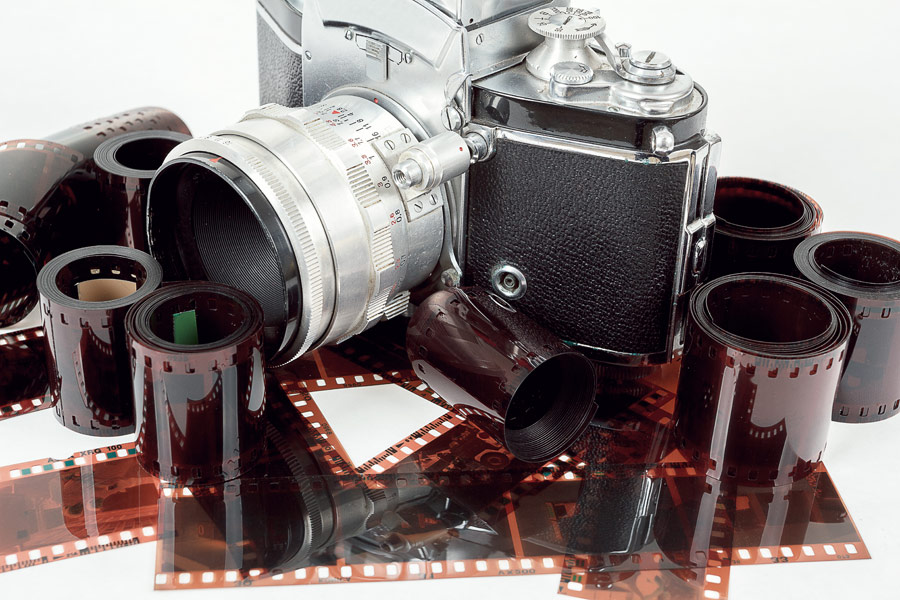 Een foto is een momentopname
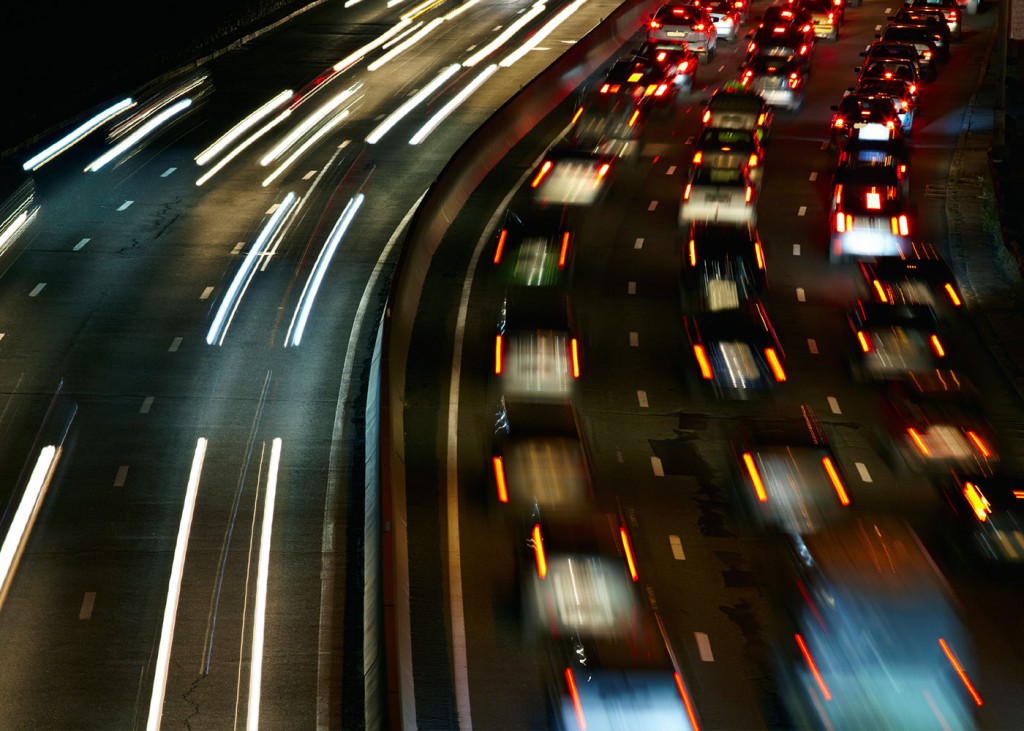 Vroeger en nu
Eerste foto (in 8 uur gemaakt) uit 1826 - nu 1/1000 sec
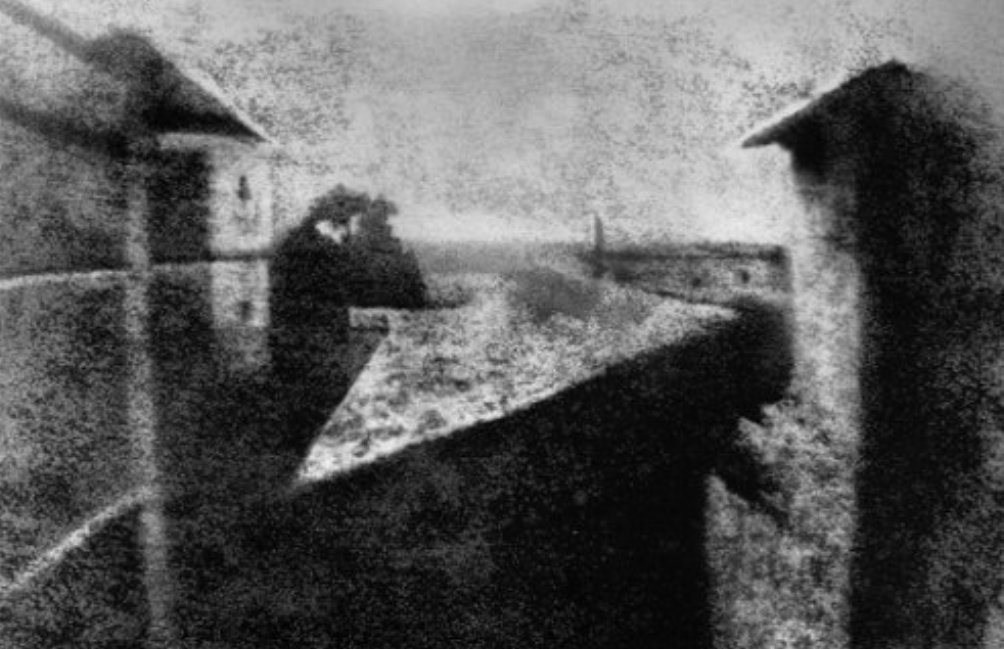 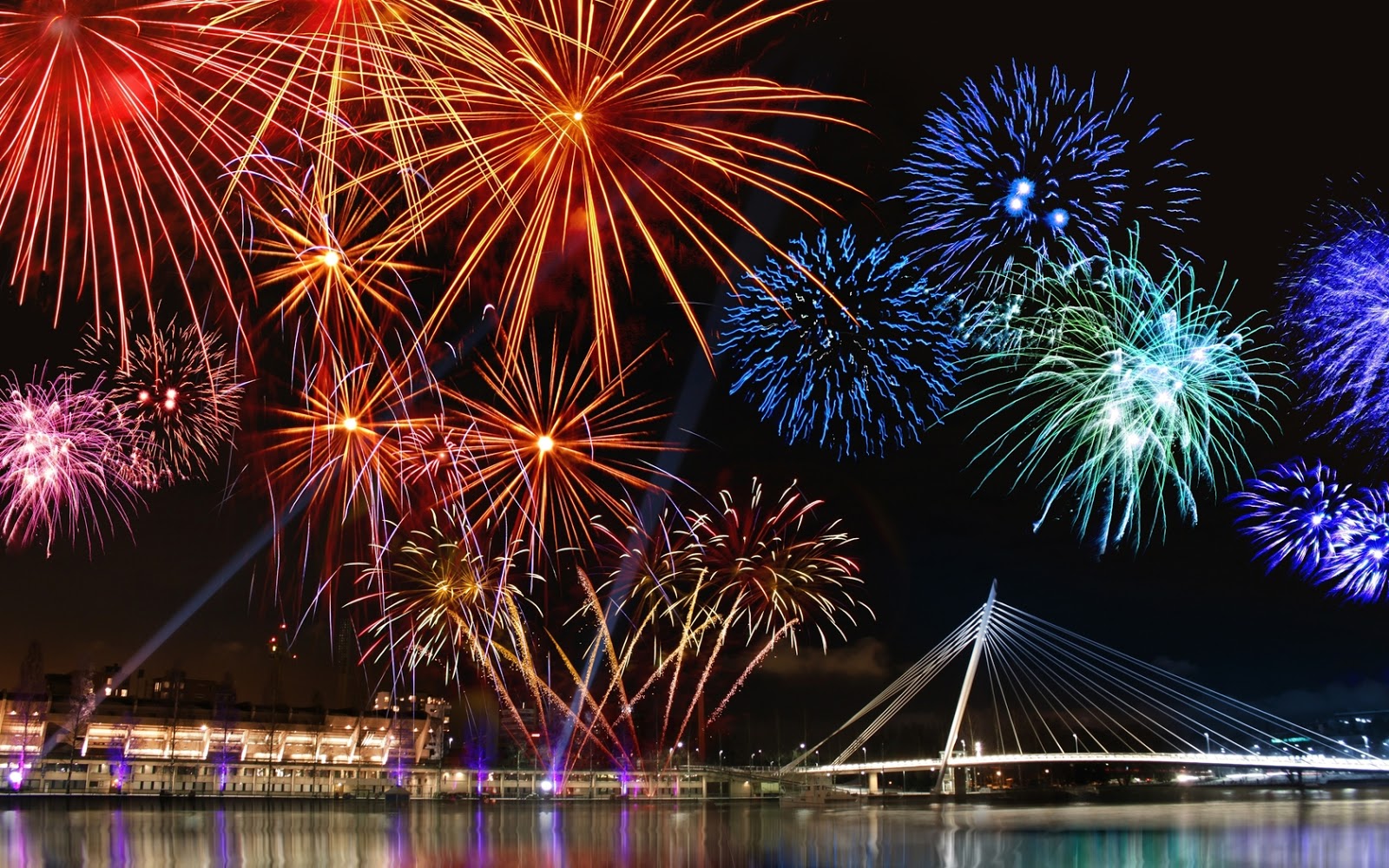 Soorten fotografie:
Reportage/ documentaire = voor krant of thema
Portret = person of groep
Architectuur = gebouwen 
Landschap = natuur en dieren close-up of veraf
Mode = kleding en accessoires
Reclame = tijdschrift, affiches en posters
Stilleven = spullen
Industrieel = machines en materialen 
En nog veel meer …
Familieportret
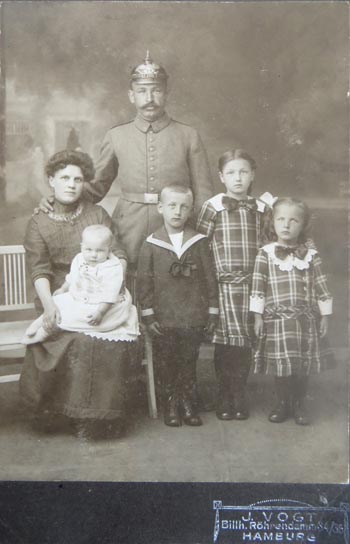 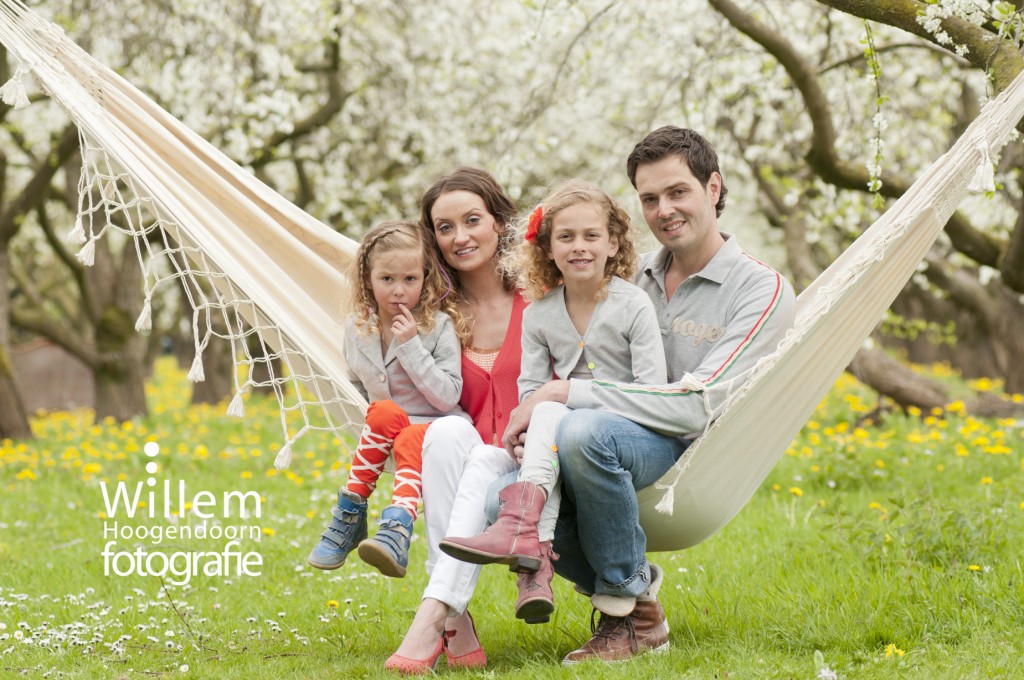 1839 – eerste selfie
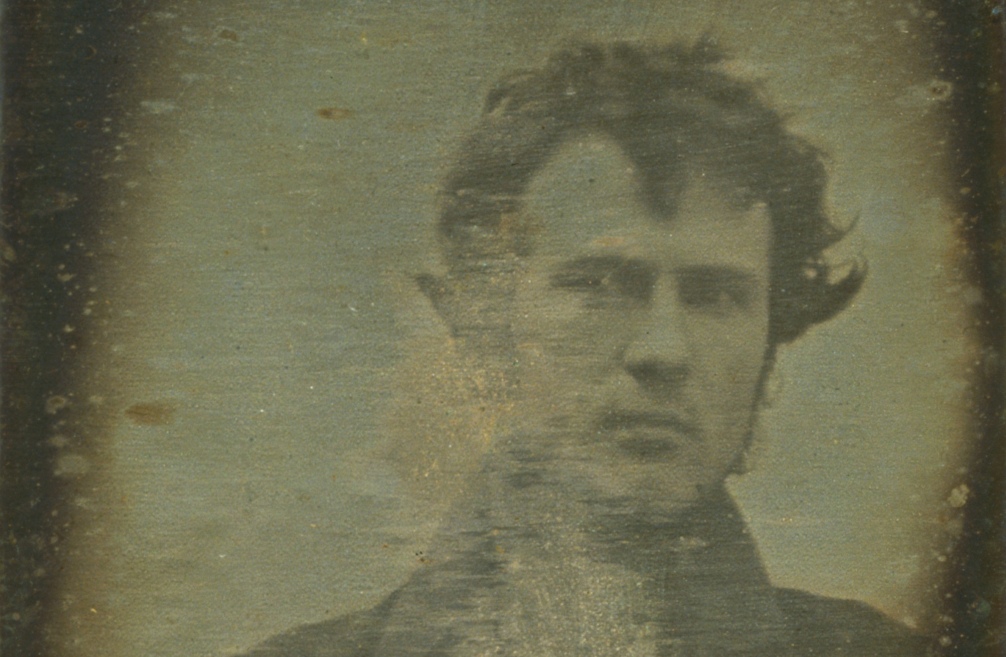 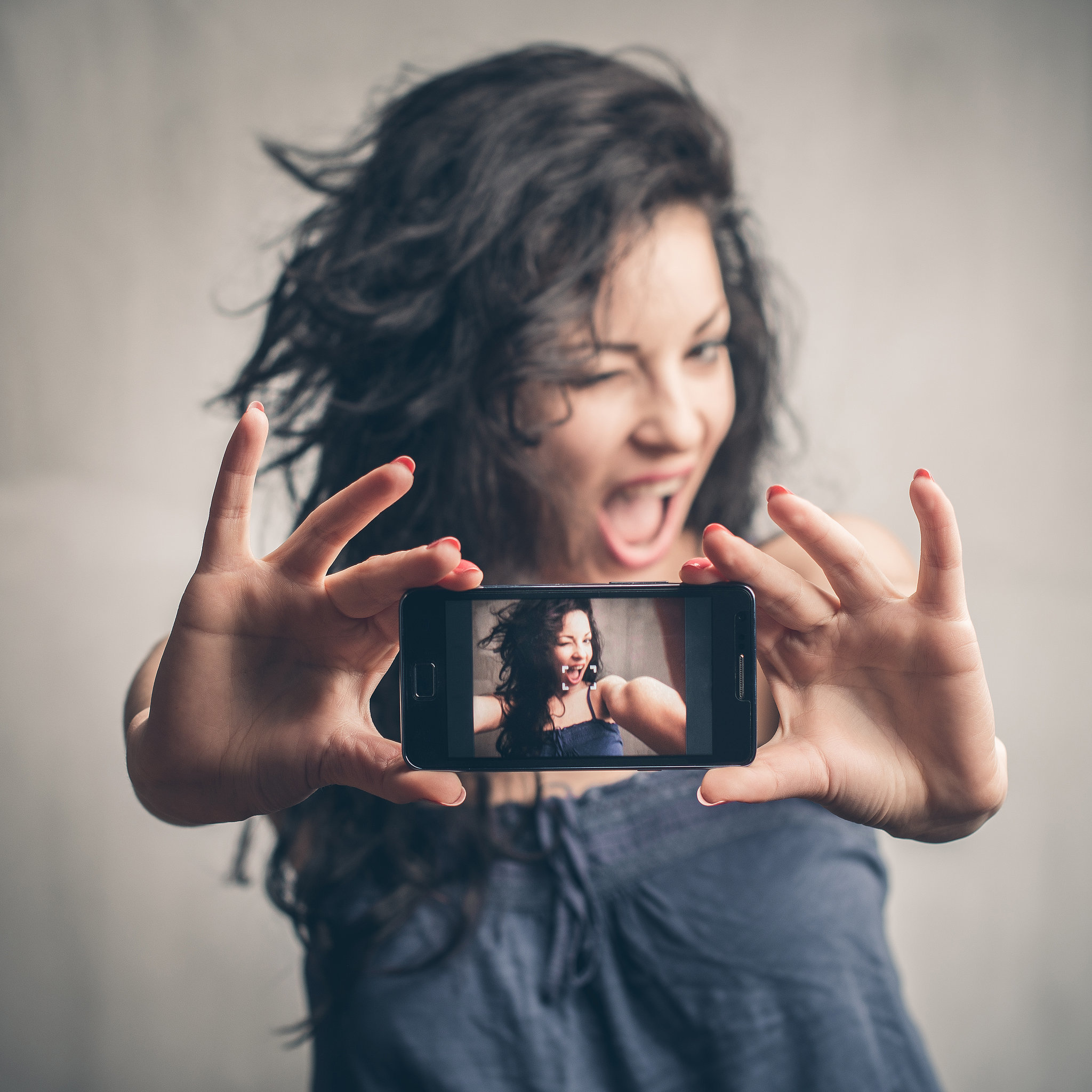 Documentaire- of reportage- fotografie
De werkelijkheid vastleggen bijv. nieuws of thematisch
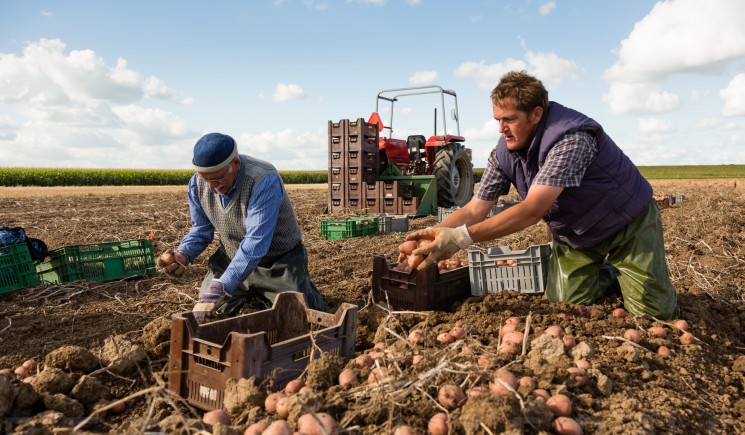 Kader = het beeldoppervlak
Staand 			OF			Liggend
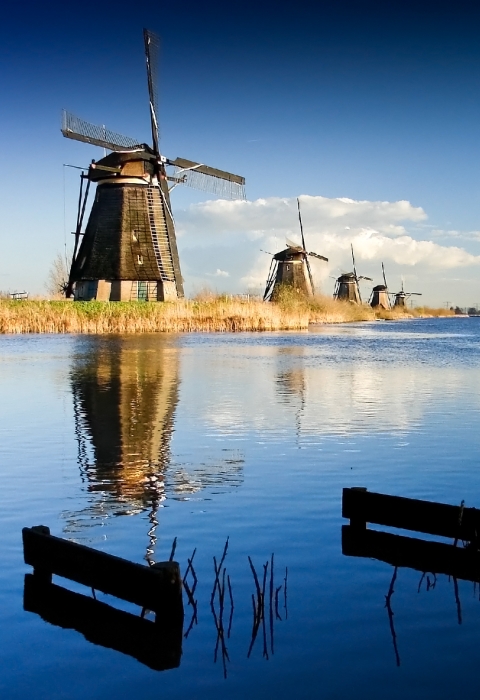 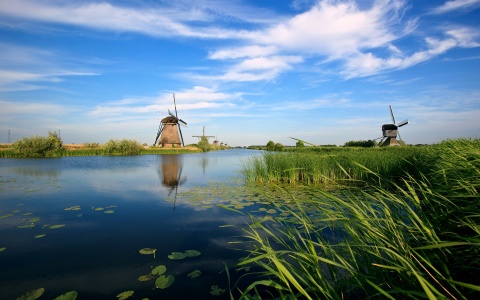 Afsnijding = dat sommige stukken gedeeltelijk van de foto zijn gesneden
Aanzichten = kant waaruit je iets/iemand bekijkt
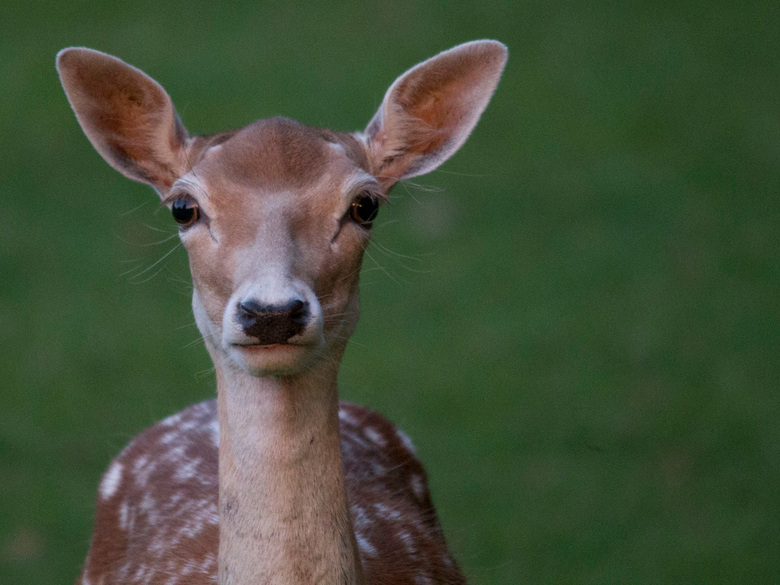 Vooraanzicht
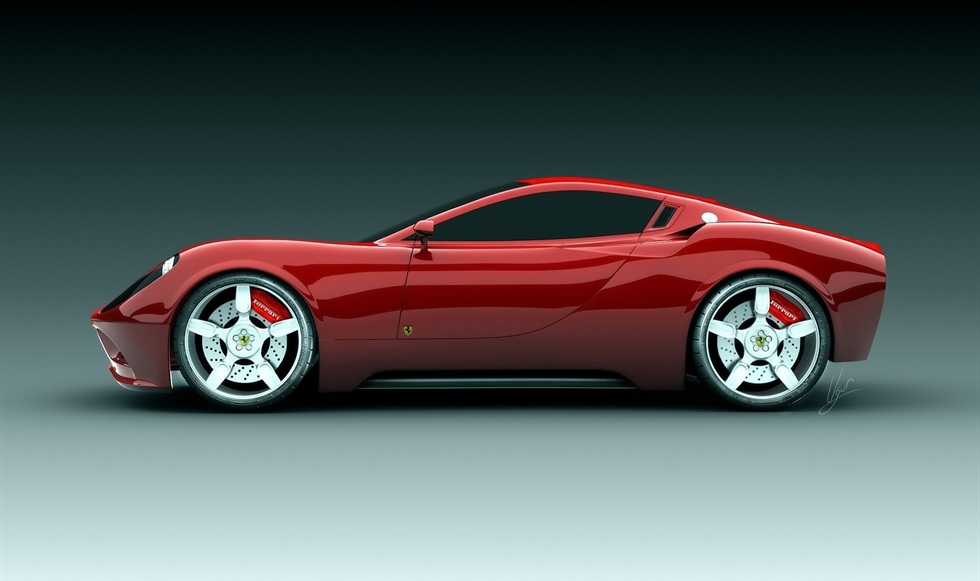 Zijaanzicht
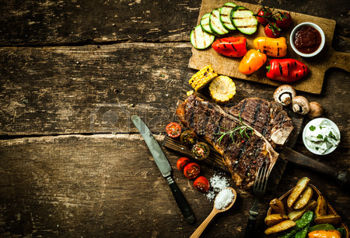 Bovenaanzicht
Standpunt = waar de fotograaf staat met zijn camera
Kikkerperspectief = laag standpunt
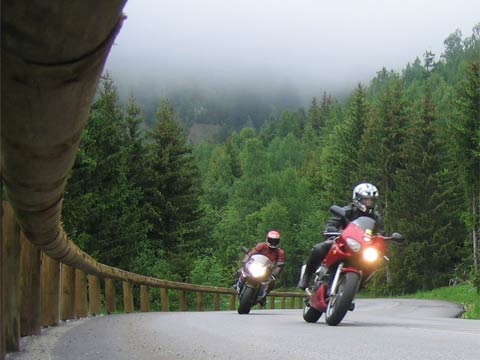 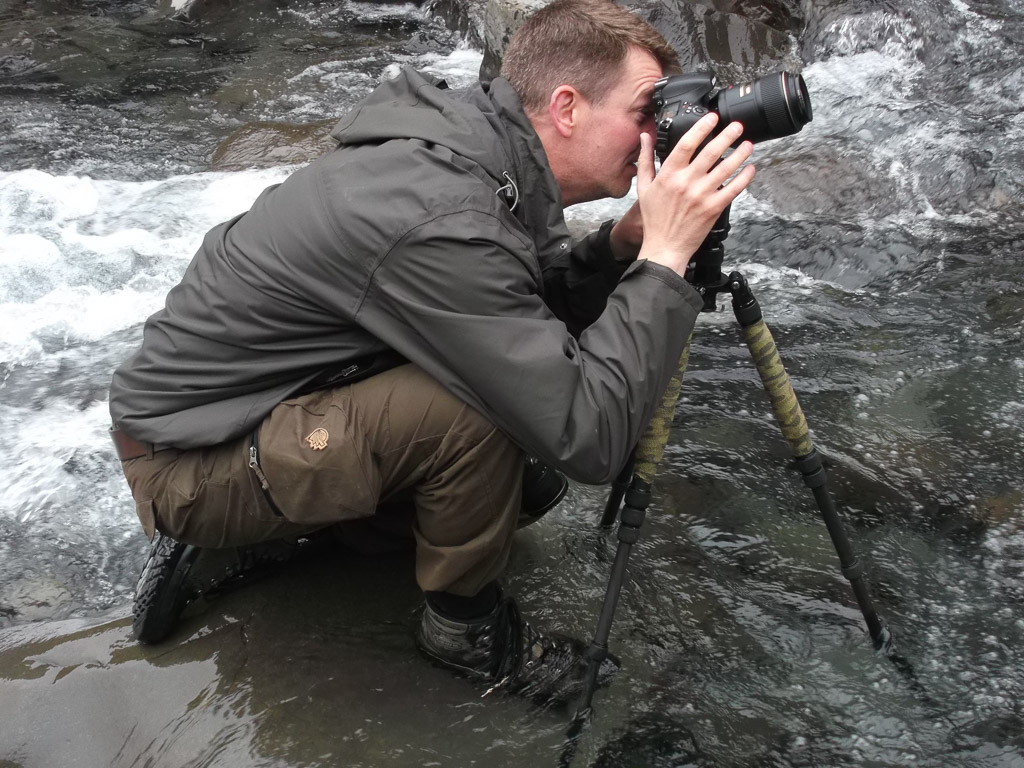 Vogel(vlucht)perspectief = hoog standpunt
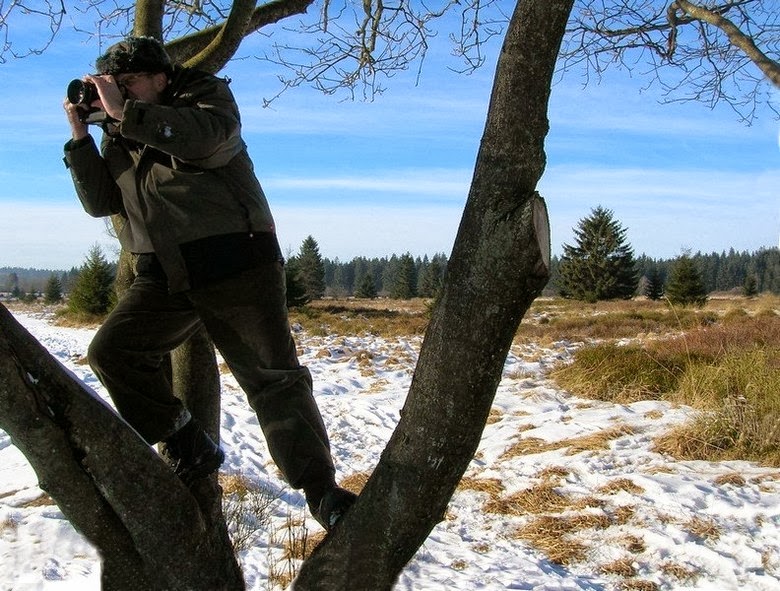 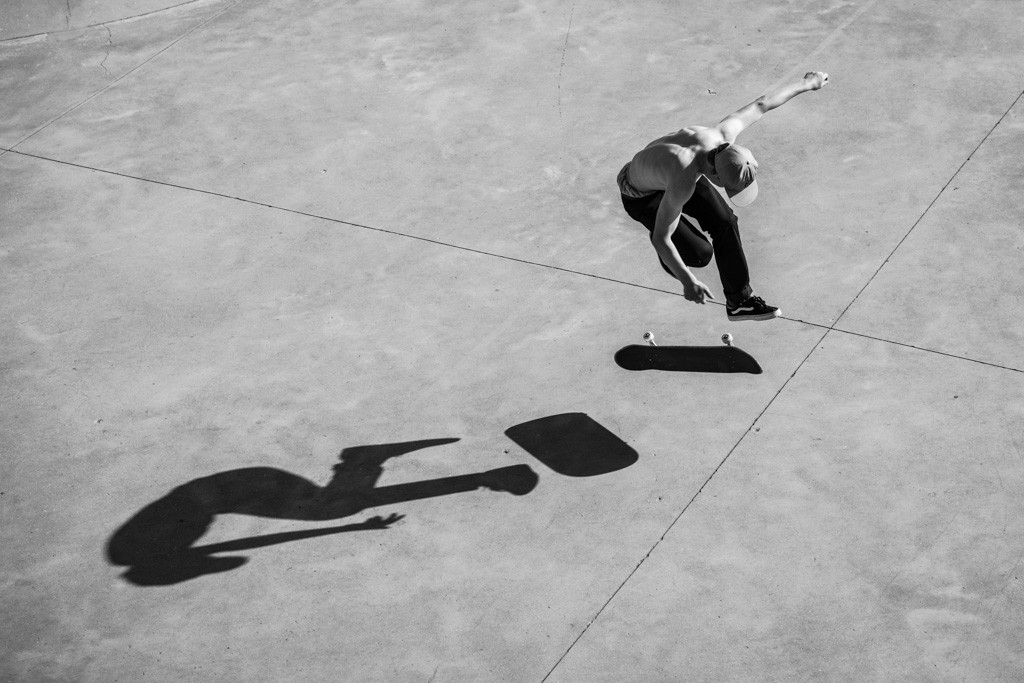 Scherpte en onscherpte (focus)
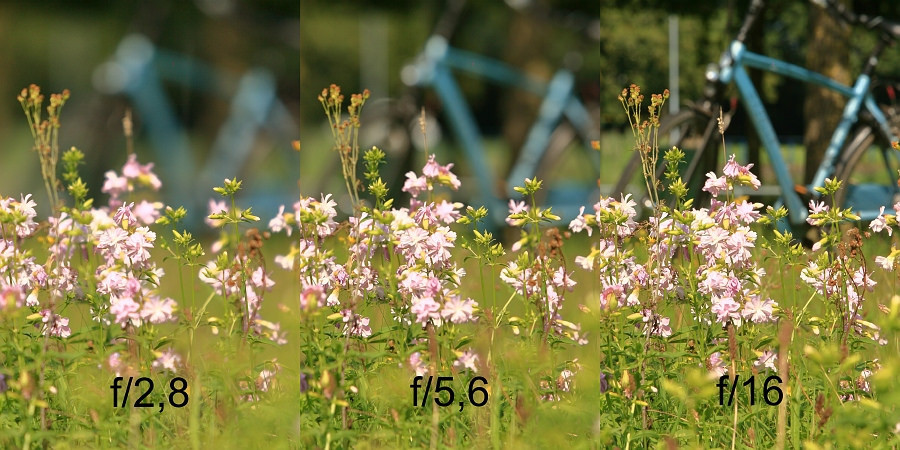 Kleur of Zwart-wit ?
Je kan nu ook delen van je foto inkleuren met de computer. Vroeger schilderde ze dit met de hand in om een zwart-wit foto  echter te laten lijken.
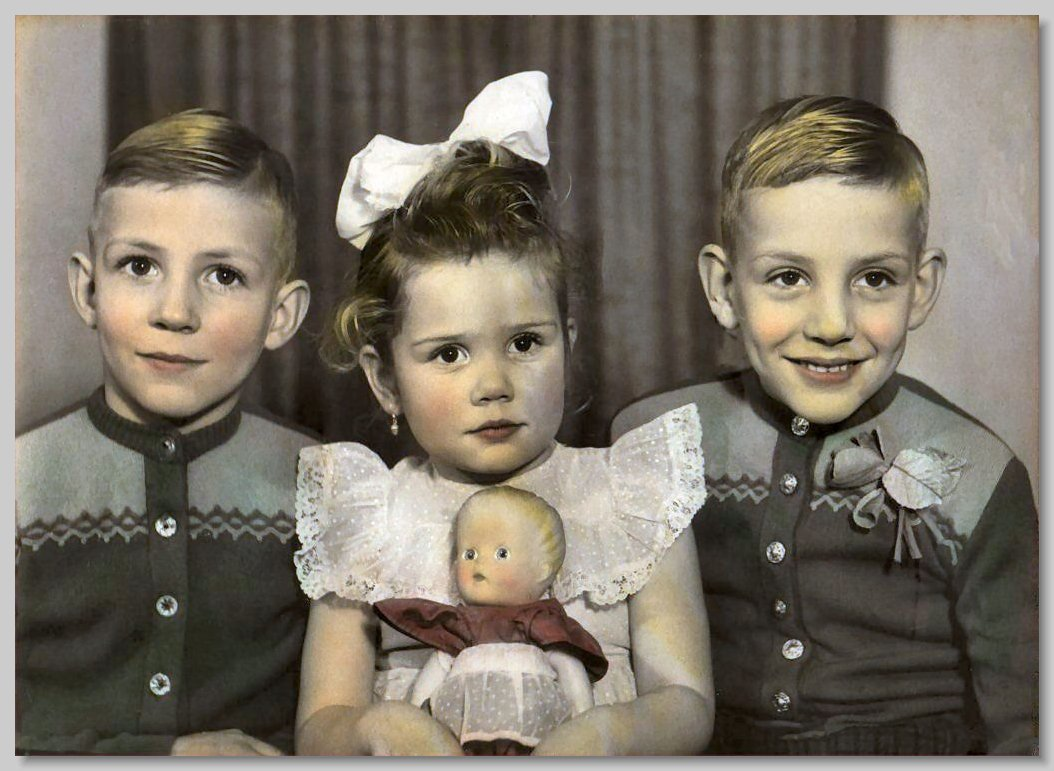 Photoshop manipulatie
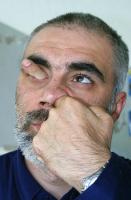 Betrouwbaar of niet?
Foto bewerking in nieuwsfoto’s , vind jij dat dit mag?
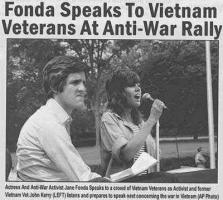 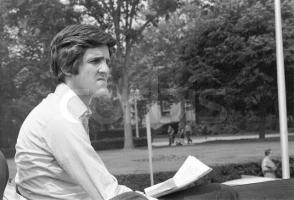 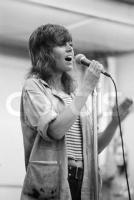 +
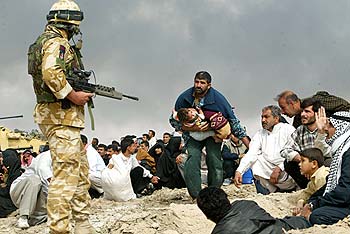 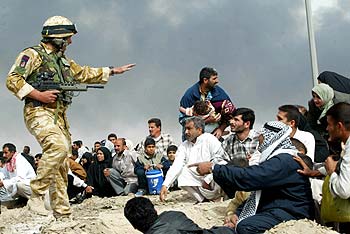 =
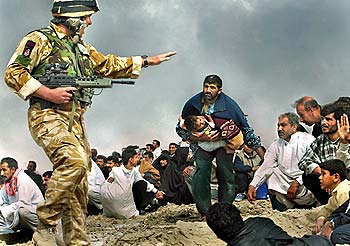 Opdracht 1:
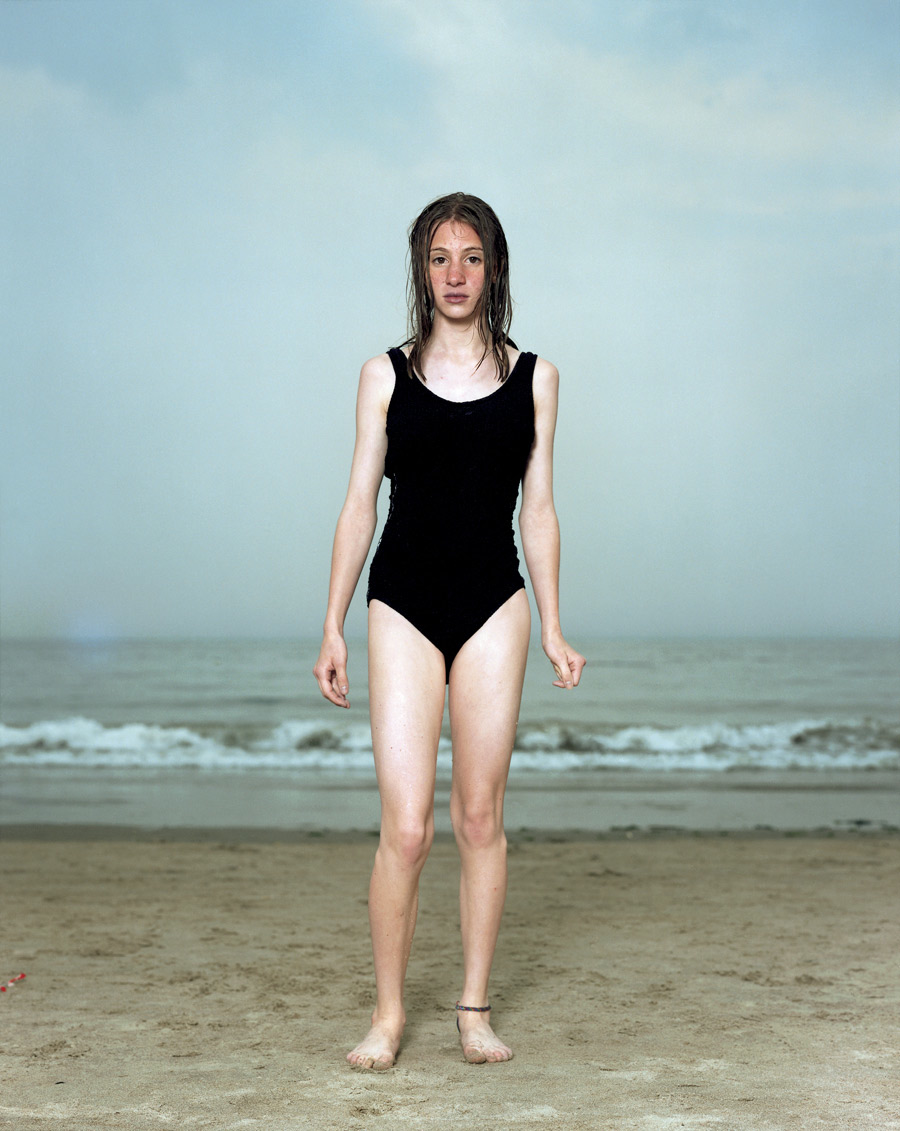 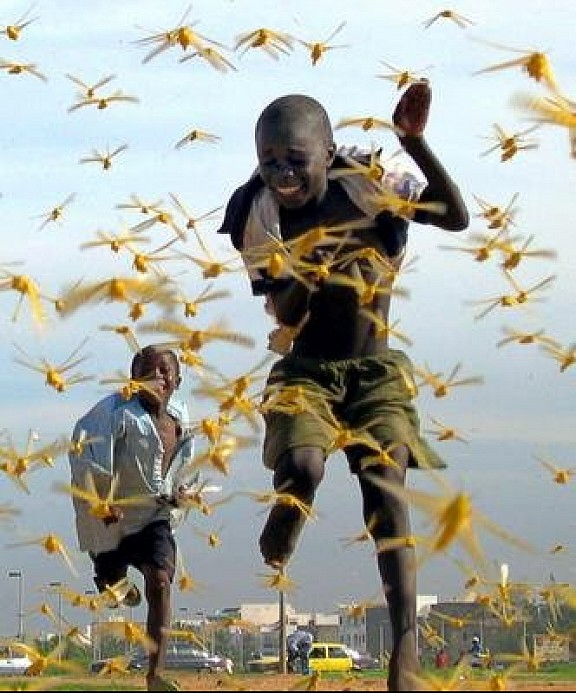 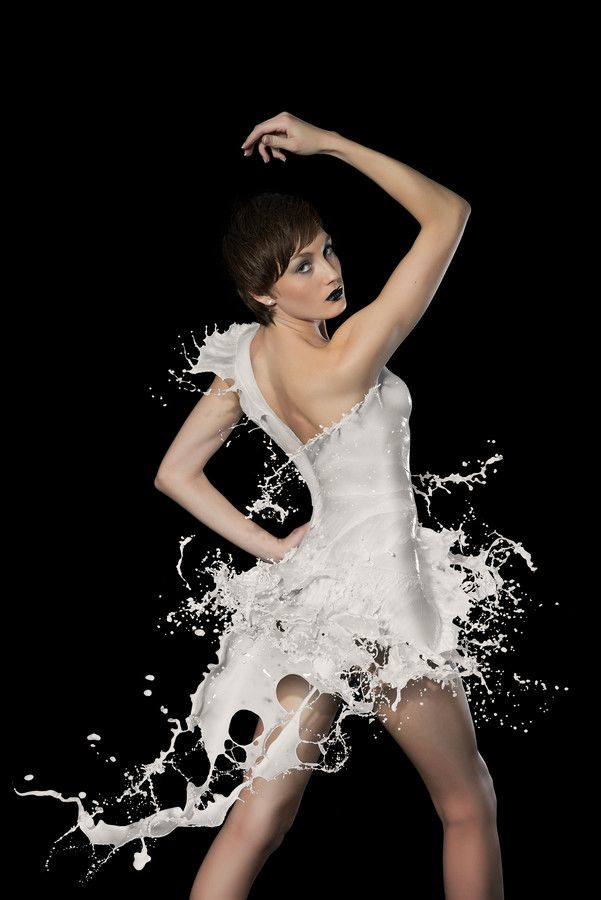 Noem 4 soorten fotografie.
Wat voor aanzicht is dit? 
Vanuit welk standpunt is deze foto gemaakt?
Is er hier bewerking toegepast? Waarom wel/niet?
Noem 2 dingen waar je op moet letten als je een foto maakt.
Vind jij een foto altijd betrouwbaar? Waarom wel/niet?
Welke foto spreekt je aan in de presentatie en waarom?
Wat voor foto’s maak je zelf wel eens?
Ben jij een goede fotograaf? Waarom wel/niet?
1. Fotograaf: Erwin OlafTitel: A Streetcar Named Desire2010, Nederland
2. World Press Foto 2016, Warren Richardson (AUS)Titel: Hope for a new life2015, Syrië
3. Fotograaf: Cindy ShermanTitel: untitled filmstill nr 51977, New York
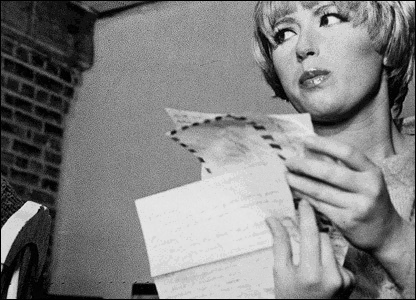 Schoolexamen Opdracht
Zoek, knip en plak jouw eigen fotomontage.
OF
Maak een reportage van huis, school of hobby.